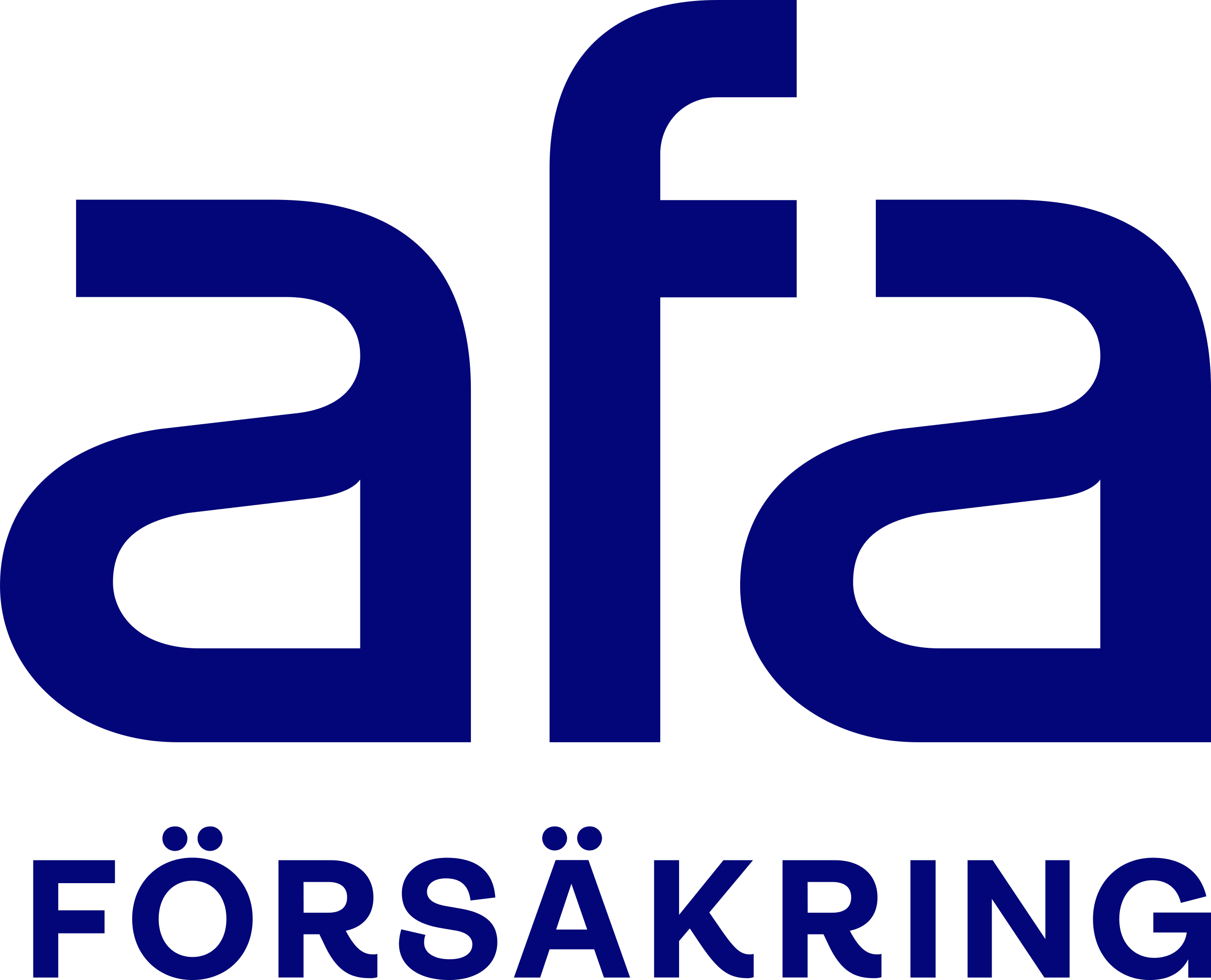 Förlamning och talsvårigheter
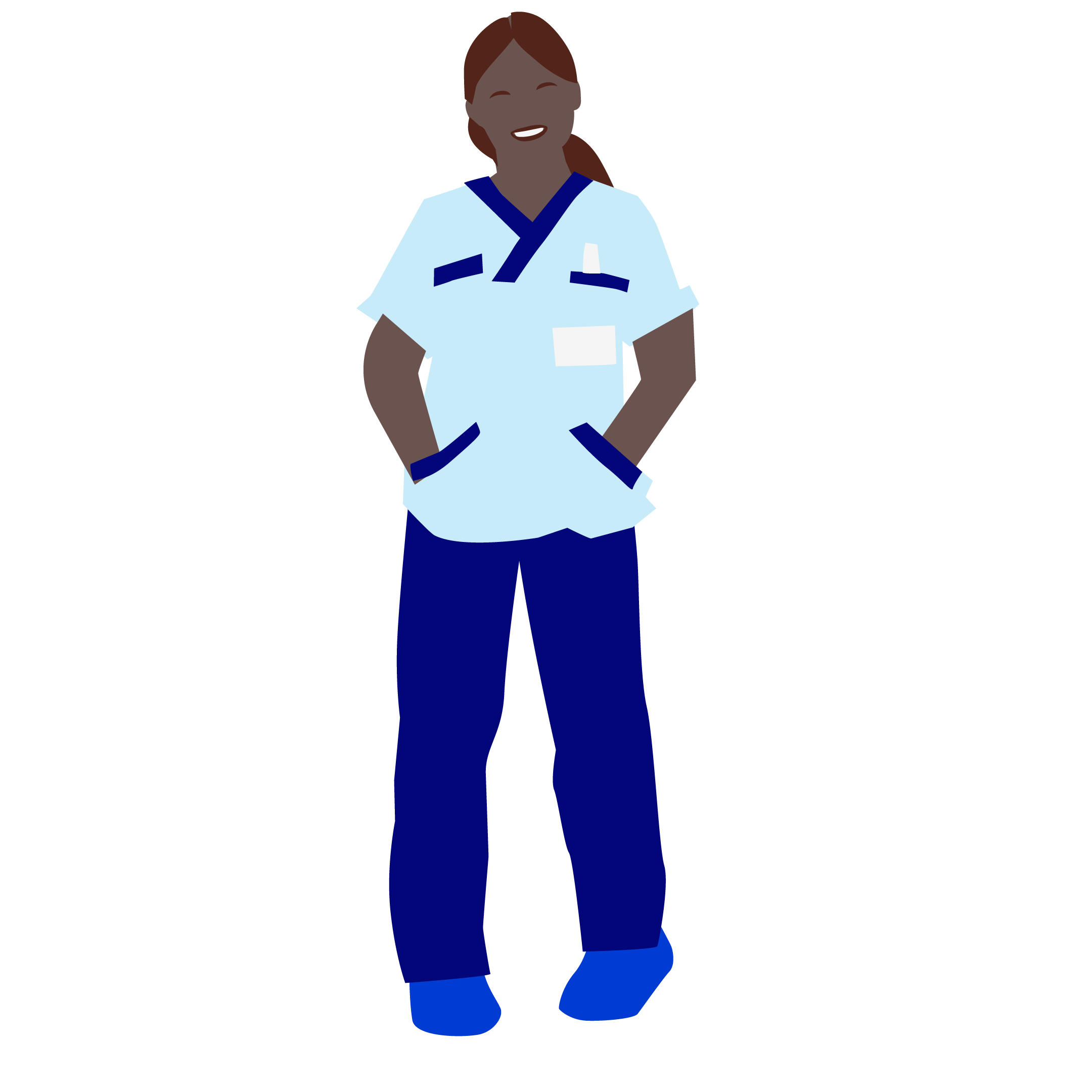 Undersköterskan Josefina kunde inte fortsätta arbeta på grund av förlamning och ­talsvårigheter efter en stroke.

Yrke: Undersköterska
Ålder: 56 år
Månadslön: 31 000 kr när hon sjukskrevs
Sjukskrivning: 360 dagar
Efter sjukskrivning: Efter cirka 1 års sjukskrivning fick Josefina sjukersättning från Försäkringskassan
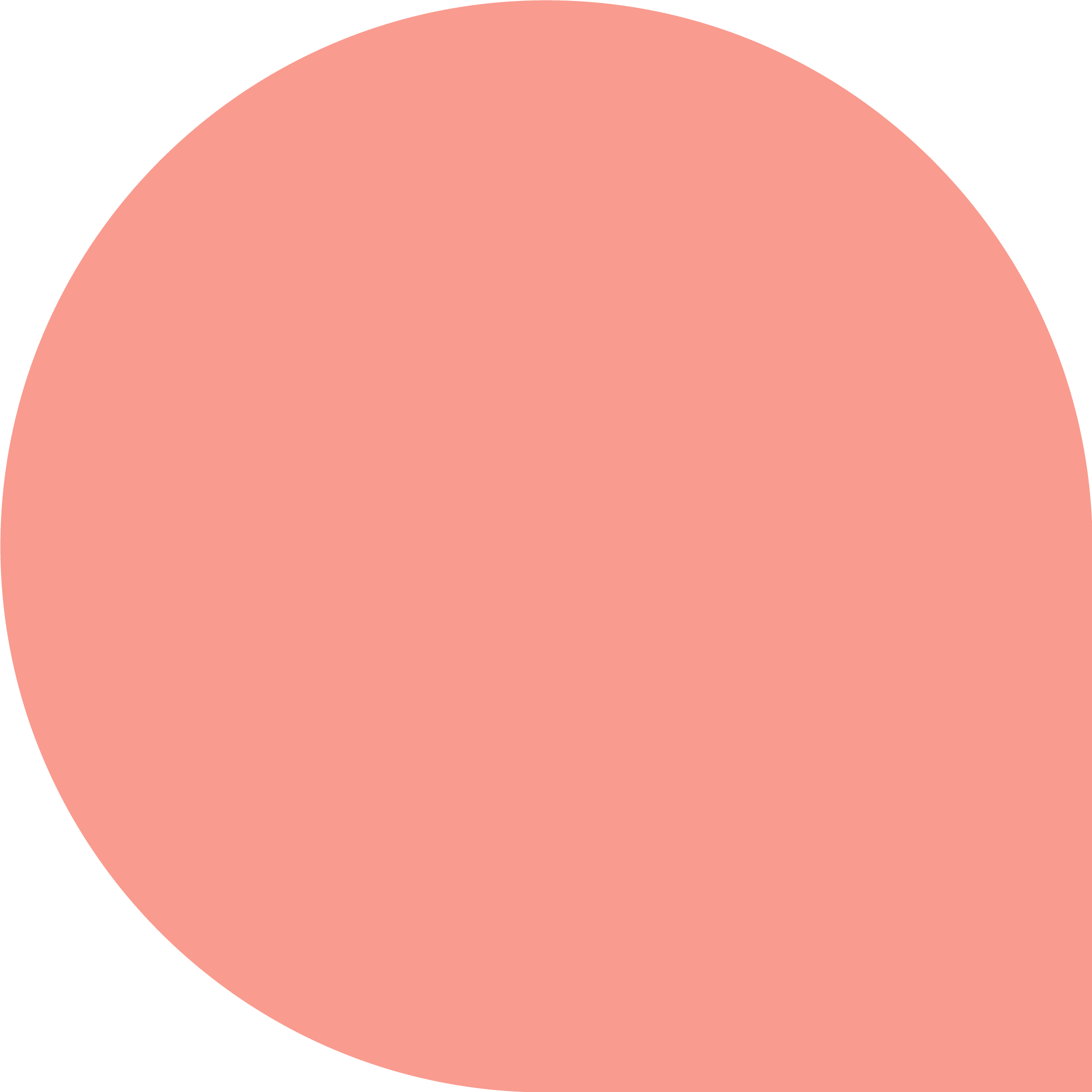 Om Josefina inte gör någon anmälan till Afa Försäkring får hon ingen ersättning.
Ersättning från Afa Försäkring, den kollektivavtalade sjukförsäkringen med ca 400 000 kr.